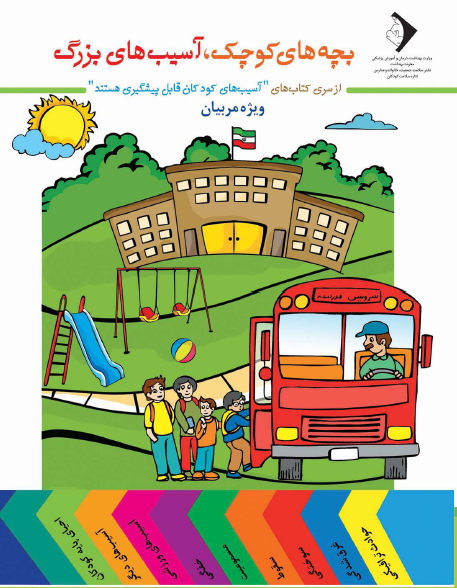 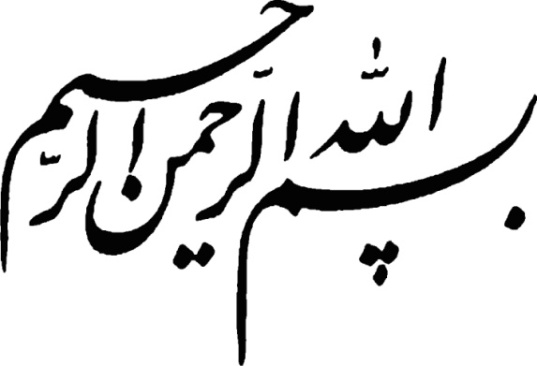 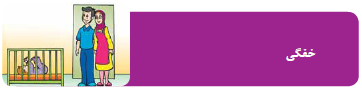 1
خفگی
بیش از %90 مرگ‌های ناشی از خفگی جسم خارجی در اطفال،  در کودکان زیر 5 سال اتفاق می افتد
2
چرا کودکان به سادگی دچار خفگی می شوند؟
برای شناخت دنیای اطرافشان دوست دارند اشیاء را در دهان بگذارند
راه هوایی  آن‌ها باریک است و خیلی راحت دچار انسداد می‌شوند
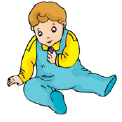 3
چه چیزی کودکان را خفه می‌کند؟
خوردنی‌های سفت مانند آب نبات، مغزها، بادام زمینی، آجیل، تخمه، ذرت بو داده، استخوان
تکه های بزرگ غذا مانند تکه های بزرگ گوشت، تکه‌های بزرگ شیرینی، سوسیس، حتی با خوردنی‌هایی مثل حبه انگور که خیلی نرم و کوچک هستند هم ممکن است خفه شوند
اشیاء ریز مانند سکه، دکمه و باطری‌های کوچک ساعت، سنجاق، پیچ     
اسباب بازی‌های کوچک یا تکه های کوچک اسباب‌بازی های بزرگ 
بادکنک قبل از این که باد شود یا وقتی می‌ترکد
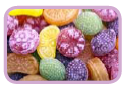 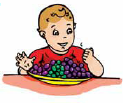 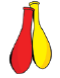 4
علائم انسداد راه هوایی با جسم خارجی
شروع ناگهانی و سریع علائم در کودک به هنگام غذا خوردن یا بازی کردن با اسباب بازی و اجسام کوچک احتمال وجود جسم خارجی در گلو را تقویت می‌کند
علائم بستگی به محل گیر کردن دارد
غذا یا جسم خارجی ممکن است از دو راه عبور کنند:
وارد دستگاه تنفس 
وارد دستگاه گوارش
شروع ناگهانی مشکل تنفسی همراه با:
 سرفه
 اوغ زدن
  استریدور یا خس خس
فقدان تب 
فقدان دیگر علائم تنفسی (سرفه قبلی،  احتقان بینی)
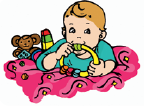 5
علائم شایع در صورت وارد شدن جسم خارجی به دستگاه گوارش
مری در پشت نای و در مجاورت با آن قرار دارد و در صورت گیر‌کردن چیزی در آن متورم شده و می‌تواند راه تنفسی را ببندد و علائم اختلال تنفسی ایجاد کند
سرفه و حالت خفگی
احساس گیر کردن چیزی در گلو
بلع مشکل یا دردناک
امتناع از غذا خوردن 
آبریزش دهان
استفراغ
6
علائم شایع در صورت وارد شدن جسم خارجی به دستگاه تنفس
شروع ناگهانی سرفه با صدایی خشن 
از دست رفتن کامل صدا (به علت انسداد کامل راه تنفسی) 
خشن شدن صدا
بلع مشکل یا دردناک 
تغییر رنگ پوست كودك به خاکستری یا آبی 
خس خس سینه
 هر چه جسم خارجی بالاتر گیر کند علائم بیشتری دارد 
خطرناک‌ترین محل نزدیک تارهای صوتی است که بسیار تنگ است
7
برای پیشگیری از خفگی كودك چه بايد كرد؟
اسباب بازی ها متناسب با سن کودک انتخاب شوند
اسباب بازی‌هایی که قطعات کوچک و جدا شدنی دارند، در اختیار کودکان کمتر از 6-5 سال  قرار داده نشوند
اشیاء ریز خارج از دسترس کودکان نگه‌داری ‌شوند
هیچ گاه از لیوان و فنجان به عنوان جایی برای نگه‌داری اشیای کوچک استفاده نشود
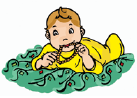 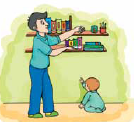 8
برای پیشگیری از خفگی كودك چه بايد كرد؟
به کودکان غذاهایی مناسب سن شان داده شود (غذاهایی مانند ذرت بو داده، انگور، بادام زمینی، آجیل، سوسیس برای کودکان زیر 3 سال مناسب نیست)
هنگام نوشیدن مایعات مراقب كودكان باشیم
هنگام غذا خوردن، بازی و جست و خیز نکنند و ندوند
بندهاي پرده‌ها و کرکره‌ها کوتاه شوند و دور از دسترس كودكان باشند
كودك اسباب بازي‌هايي مانند سوت را به گردن آویزان نکند
بچه‌هاي خيلي كوچك با بادكنك بازي نكنند (دوست دارند بادكنك را گاز بگيرند و لاستيك بادكنك پس از تركيدن ممكن است به داخل ريه‌هاي آن‌ها فرو رود)
9
در صورتی که کودک جسمی را بلعید چه بايد كرد؟
انسداد خفیف راه هوایی با جسم خارجی (کودک می‌تواند سرفه كند و از خود صداهایی تولید نمايد)
کودک را از نظر پیشرفت به طرف انسداد راه هوایی شدید تحت نظر بگیرید
 به او اجازه دهید  با سرفه کردن راه هوایی خود را پاک نماید
انسداد  شدید راه هوایی با جسم خارجی (كودك قادر به تولید هیچ صدایی نیست)
برای رفع انسداد دست بکار شوید
10
در كودكان بالاي يكسال ( Heimlich maneuver)
پشت کودک را به جایی سفت مثل پشتی صندلی یا سینه شما تکیه دهید
در پشت کودک قرار گیرید، هر دو دست را بر روی شکم و زیر قفسه سینه او به یکدیگر قلاب کنید
ضربه‌ای محکم و سریع به شکم کودک وارد کنید
فشار داخل شکم بالا می‌رود و دیافراگم را به بالا می‌راند 
فشار داخل قفسه سینه به طور ناگهانی بالا می‌رود و جسم خارجی از داخل راه تنفسی به بیرون می‌جهد
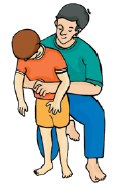 11
در کودکان زیر یکسال
5 ضربه به پشت و متعاقب آن 5 بار فشردن قفسه سينه
بدلیل کبد نسبتاً بزرگ که بطور کامل توسط دنده‌ها حفاظت نمی‌شود، مانور هایملیش توصیه نمی‌شود (به دليل عوارضي كه ممكن است براي كبد و طحال شيرخوار ايجاد كند) 
باید فردی آگاه به عملیات احیای قلبی
 ریوی این مانورها را انجام دهد پس باید
  این عملیات را بخوبی بیاموزید
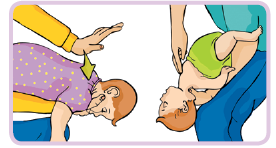 12
اگر کودک بیهوش شود
عملیات احیا را با ماساژ قلبی شروع کنید (بدون چک کردن نبض 30 ماساژ قلبی بدهید) 
راه هوایی را باز کنید
اگر جسم خارجی را می‌بینید آنرا خارج سازید 
 از جستجوی کورکورانه دهان با حرکات پارویی انگشت پرهیز کنید چرا که ممکن است جسم خارجی را بیشتر به سمت حلق برانید و یا سبب آسیب حلق شوید
دو بار تنفس بدهید 
دوره های ماساژ قلبی و تنفس دادن را تا زمانیکه جسم خارجی 
       بیرون رانده شود ادامه دهید 
بعد از دو دقیقه،  اگر هنوز کسی به اورژانس خبر نداده است،  اورژانس را خبر کنید
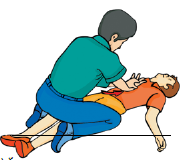 13
سندرم مرگ ناگهاني شيرخواران
مرگ ناگهاني، غير قابل توضيح و غير قابل انتظاري كه موجب مرگ كودكان زير يكسال مي‌شود
بيشتر اين مرگ‌ها قبل از 6 ماهگي و بيشتر بين 2 تا 4 ماهگي 
اغلب در زمستان اتفاق مي‌افتد
دلیل بروز این سندرم هنوز به درستی مشخص نیست
14
عواملی که با بروز سندرم مرگ ناگهانی شیرخواران مرتبط هستند
خواباندن كودك روي شكم
مواجهه كودك با دود سيگار در دوران بارداري و پس از زايمان
استفاده از بالش نرم 
پوشاندن لباس زياد، پتوي زياد و يا اتاق بسيار گرم 
تغذيه نشدن كودك با شير مادر
مراقبت‌هاي ضعيف دوران بارداري، سن مادر ، كم وزن گرفتن او در دوران بارداري و استفاده از داروهاي غير قانوني
15
مواردی که با رعایت آن ها مي‌توان خطر وقوع سندرم مرگ ناگهاني شيرخواران را كاهش داد
شيرخوار به پشت بخوابد
در اتاق والدين، اما در تخت خودش بخوابد
از وسايل خواب شل و نرم (پتوي نرم، بالش نرم، ...) استفاده نشود
از بالش‌هاي محكم و صاف استفاده شود
محيطي عاري از دود سيگار براي خواباندن كودك در نظر گرفته شود
كودكان با شير مادر تغذيه شوند
مادران شيرشان را بدوشند تا در مهد كودك هم كودك از شير مادر تغذيه شود
اتاق خواب كودك بيش از حد گرم نباشد (25-23 درجه سانتي‌گراد)
كودك براي معاينات دوره‌اي و واكسيناسيون نزد كارمند بهداشتي يا پزشك برده شود
16
نکات کلیدی پیشگیری از خفگي (1)محیط خواب ایمن ایجاد کنید
کودکان را به پشت بر روی یک سطح سفت و محکم  بخوابانید
 امن‌ترین مکان برای خواب کودکان تختخواب کودک است، محل خواب مشترک با والدین برای خواب کودکان امن نیست.
چیزهای نرم مانند حیوانات پارچه‌ای، ملحفه‌ها، رواندازها و چیزهای بی‌مصرف را خارج از تختخواب کودک نگه‌دارید
 وسایل متحرک را بالای تختخواب کودک نگذارید
17
نکات کلیدی پیشگیری از خفگي(2)غذا خوردن و بازی کردن کودکان را ایمن کنید
غذا را متناسب با سن کودک به تکه‌های کوچک ببرید
 همیشه بر غذا خوردن کودکان خردسال نظارت کنید
 کودکان را به جویدن کامل غذا و قورت دادن آن قبل از صحبت کردن یا خندیدن تشویق کنید
توصیه‌های سنی و برچسب‌های خطر روی اسباب‌بازی‌ها را بخوانید و اسباب‌بازی‌های متناسب با سن کودک تهیه نماييد
18
نکات کلیدی پیشگیری از خفگي(3) کمک های اولیه و احیا قلبی ریوی (CPR ) را یاد بگیرید
دانستن چگونگی در آوردن غذا و تکه‌های کوچک از راه هوایی و انجام احیای قلبی ریوی (CPR) می‌تواند زندگی کودک را نجات دهد
کمک‌های اولیه و (CPR ) را بیاموزید 
هر دو سال یکبار دوره بازآموزی آن را بگذرانید
19
فيلم
پلاستيك 
گوجه سبز 
بازي روي تخت 
آب نبات 
رختخواب 
قطعات ريز اسباب بازي 
خفگي در كودكان
20
همه آسیب ها قابل پیشگیری هستند
21